Reflectief practicum Indigo-8-11-2018
Martin Appelo
www.martinappelo.nl
1
Identificeren en hanteren van het Hulpverlenerssyndroom
Herkent u dit?
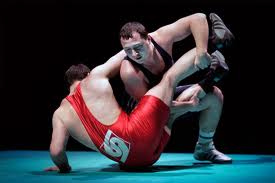 Of dit?
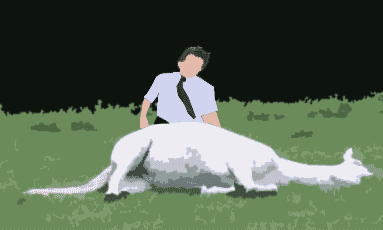 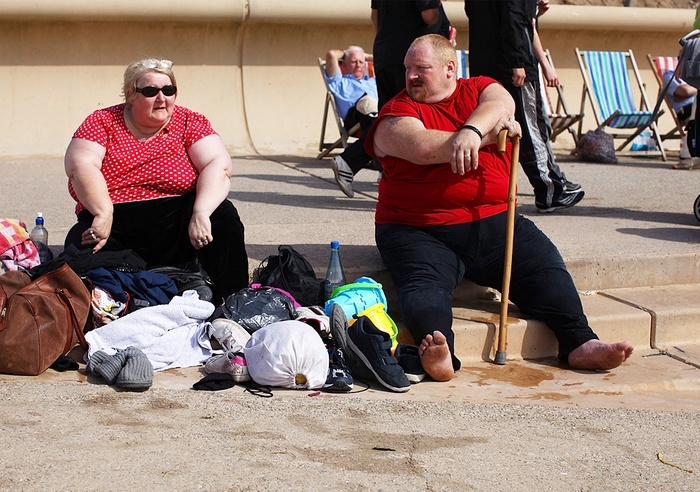 Gedragsverandering: leefstijl
1 op de 4 (25%) mensen geeft het binnen een week op

Slechts 1 op de 5  (20%) houdt het langer dan een jaar vol

Slechts 1 op de 10 (10%) houdt het langer dan anderhalf jaar vol
Psychotherapie
Positief effect bij 33%, matig effect bij 33%,      geen effect bij 33%

50% van de ‘succes-cases’ (angst en depressie)  valt op langere termijn terug (ongeacht methode) 

Dus ‘overall’: 1/3 duurzaam positieve verandering
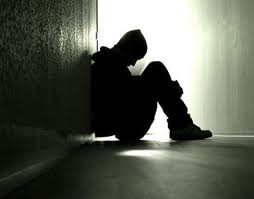 Relapse rates after psychotherapy for depression – stable long-term effects? A meta-analysis Steinert, Christiane; Hofmann, Mareike; Kruse, Johannes; Leichsenring, Falk / In: Journal of affective disorders; vol. 168 (2014) (15 10), pag. 107-118 (12) / 2014
How durable is the effect of low intensity CBT for depression and anxiety? Remission and relapse in a longitudinal cohort study. Rhodes, Laura; Moreea, Omar; McMillan, Dean / In: Behaviour research and therapy; vol. 94 (2017), pag. 1-8 / 2017
Prevention of Relapse/Recurrence in Major Depressive Disorder With Either Mindfulness-Based Cognitive Therapy or Cognitive Therapy. Anderson, Adam; Ravindran, Arun; Hawley, Lance / In: Journal of consulting and clinical psychology; vol. 86 (2018), afl. 2, pag. 200-204 / 2018
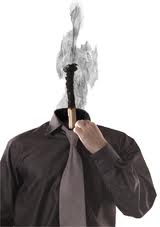 Kunnen we de mensen bij wie het echt duurzaam gaat werken, van te voren identificeren om onze kostbare energie vervolgens alleen aan hen te besteden?
JA, dat kan! (en ik zal u straks laten zien hoe dat werkt)
dΔ = F(iD x D x iA)
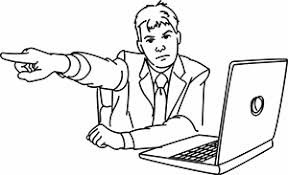 Maar….Brengen we het op om 2/3 van de aanmeldingen af te wijzen?Waarom is dat zo lastig?
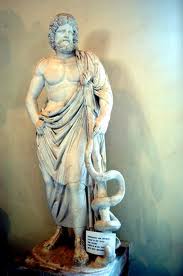 Het ziektemodel van Hippocrates
1. De patiënt moet het probleem zelf voorkomen of ongedaan maken, met behulp van voorlichting en instructie
2. Lukt dit niet, dan gaat hij naar de dokter
3. De dokter zoekt de oorzaak van het probleem
4. De dokter neemt de oorzaak weg
5. De patiënt kan zonder problemen verder
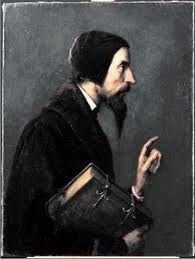 Het ziektemodel van het Christendom
1. De patiënt de mensheid moet het probleem zonde zelf voorkomen of ongedaan maken, met behulp van voorlichting en instructie profeten
2. Lukt dit niet, dan gaat hij naar de dokter dan verschijnt jezus ten tonele
3. De dokter zoekt de oorzaak van het probleem daalt af in de dood (goede vrijdag)
4. De dokter neemt de oorzaak weg overwint de dood (pasen)
5. De patiënt kan zonder problemen verder is verlost van den boze (pinksteren)
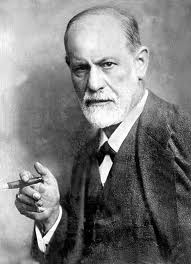 Het ziektemodel van Sigmund Freud
1. de patiënt moet het probleem neurose (strijd tussen eros en thanatos) zelf voorkomen of ongedaan maken, met behulp van voorlichting en instructie geweten
2. Lukt dit niet, dan gaat hij naar de dokter analiticus / psycho-the-rapist
3. De dokter zoekt de oorzaak van het probleem laat de patiënt vrij associëren
4. De dokter neemt de oorzaak weg duidt de associaties
5. De patiënt kan zonder problemen verder heeft weer een normale gewetensfunctie
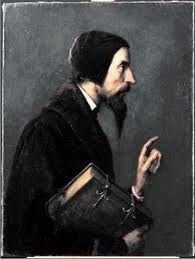 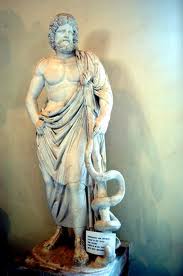 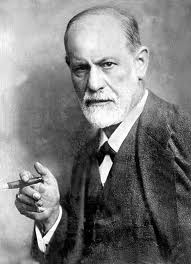 REPARATIEREFLEXals het de ander niet lukt, en zeker wanneer die ander lijdt, moet IK het voor die ander doen!
Reparatiereflex:
We steken onze professionele bedoelingen in mensen die er niet opgewonden van zijn!
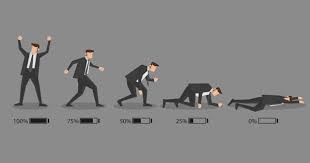 Wat maakt ons tot…………
PSYCHO
				THE
					 RAPIST
Moe zijn is geen optie
Wij gaan door waar anderen stoppen
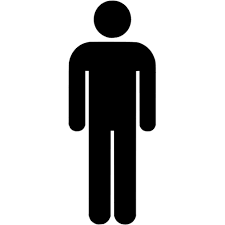 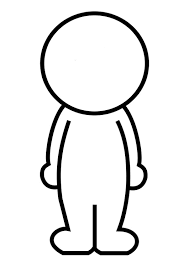 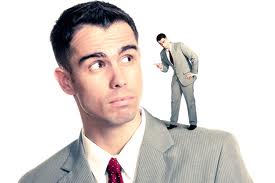 Bespreek:
Heb jij een R-reflex? Ben jij een psycho-the-rapist?
Waar komt die reflex vandaan?
Waaraan merk je dat jouw	  R-refl. opspeelt (waarschuwingssignaal)?
Het Hulpverlenerssyndroom (HVS):
‘De beste manier om niet te voelen dat je niets krijgt, is geven’
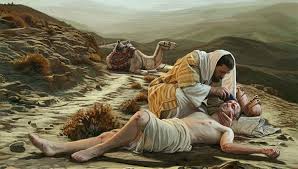 Nietzsche:
‘Naastenliefde bewijst vooral een gebrek aan eigenliefde’
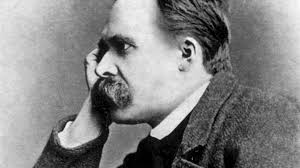 Socrates:
‘Je moet je niet laten leiden door lijden, maar door ontsluiting’
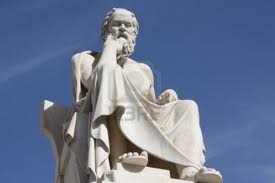 Bespreek:
Wat kan je doen of gebruiken / Hoe kan jij jezelf trainen 
om jouw reparatiereflex of HVS 
te inhiberen?
Iedereen heeft realiteitszin niet iedereen heeft zin in dezelfde realiteit
2
Werken met de Formule voor Duurzame Gedragsverandering
Kunnen we de mensen bij wie het echt duurzaam gaat werken, van te voren identificeren om onze kostbare energie vervolgens alleen aan hen te besteden?Is er een psychologische verlostang?
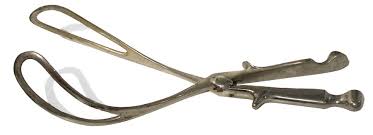 JA!
De therapeutals ‘waardenloze’ verloskundige
Wat er niet inzit, komt er ook niet uit!
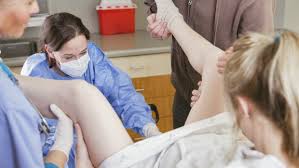 De 4 belangrijkste redenen waarom mensen NIET veranderen:

Cultuur
Brein
Ziektewinst
Sociale druk
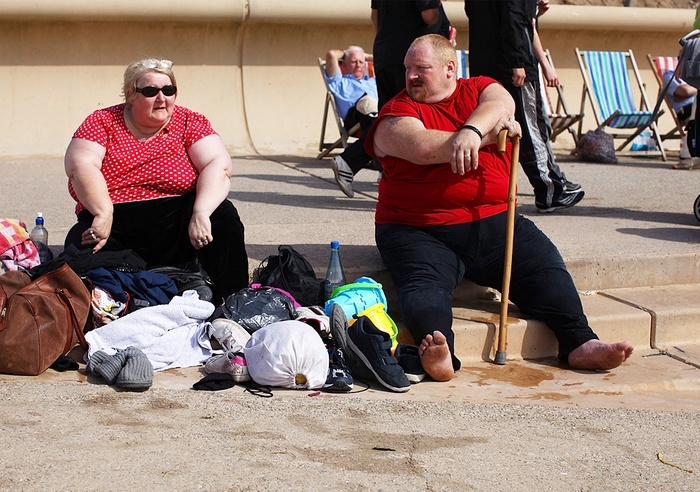 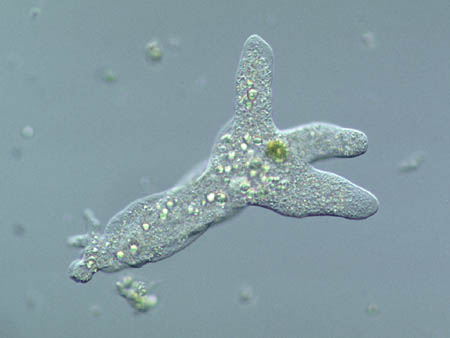 1. Cultuur
De eeuw 
van de 
amoebe
‘We zien wel’
2. Het brein:
3. Neo cortex
Reflectie: denken en taal
Mens
(hogere zoogdieren)
‘Het is (on)verantwoord’
2. Limbische systeem
Basis emoties: beloning en straf
Zoogdier
(lagere zoogdieren)
‘Ik vind het gewoon (niet) lekker’
Hersenstam / Ruggenmerg
Reflexen: automatisering
Reptiel
‘Ik ben het (niet) zo gewend’
Het Gelaagde Brein
Nee dank je, ik ben 
op dieet
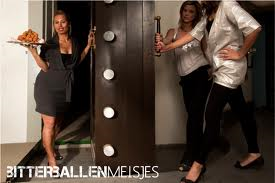 MAAR…
AAAAh,  doe nou 			gezellig 				mee
Lekker!
80%
95%
………
Overige, aan het brein gerelateerde reden:
Veranderen lukt alleen bij interne attributie van fouten:

Lage Self Serving Bias
Hoge Self Efficacy

SSB = foute aan anderen, goede aan jezelf toeschrijven
SE = overtuiging dat je ‘in control’ bent
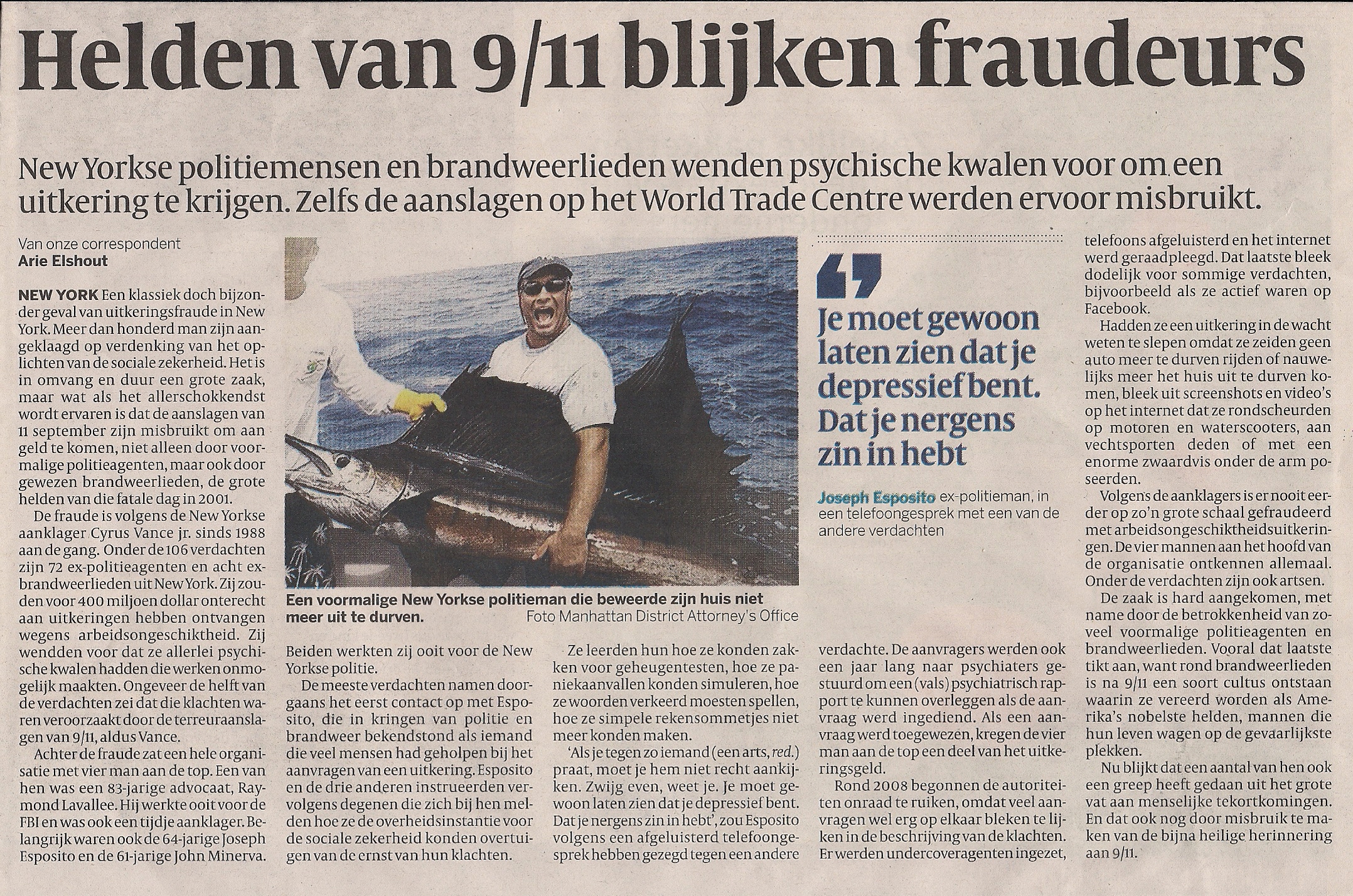 3. Ziektewinst
De cirkel van liefdevolle machteloosheid
Ziekte / Machteloosheid
Chronische patiënt

Vermoeide, 
depressieve partner

Burnout hulpverlener
Helpen / Overnemen
Ziektewinst: 
Als voordeel 
van de hulp > 
nadeel van de ziekte
Toename ziektegedrag
Toename ziektegedrag
Meer overnemen en meer hulp bieden
Ziektewinst
Primair: de klacht is ‘beter’ dan het alternatief
b.v. depressie bij iemand die niet kwaad durft te zijn

Secundair: de positieve gevolgen van de klacht
 financieel, relationeel, sociaal, maatschappelijk

Tertiair: de positieve gevolgen van de klacht van de een voor de ander
b.v. ziek thuis zijn maar wel je oude moeder helpen
Ziektewinst1. Stel dat het probleem verdwijnt? Welk nieuw probleem komt er dan voor in de plaats? En wat is vervelender; de huidige of de dan ontstane situatie?  Tip: geef jezelf als voorbeeld (ziek zijn = niet mee met het teamuitje) 2. Welke praktische, financiële, materiële en ondersteunende gevolgen heeft uw probleem? Bent u bereid om die op te geven?  Tip: geef jezelf als voorbeeld (beter worden = extra aandacht kwijtraken) 3. Zijn er andere mensen (familie / collega’s) die op een of andere manier voordeel hebben bij de situatie waarin u nu zit? Tip: geef jezelf als voorbeeld (ziek zijn = voor opa kunnen zorgen)
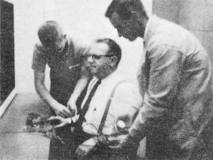 4. Sociale Druk
Wat is er nodig voor duurzame veranderingsamenvatting:De formule voor duurzame gedragsveranderingd∆ = F (iD x D x iA)
d∆  = 	duurzame verandering
iD   = 	innerlijke drang (lijdensdruk en een alternatief zien)
D    = 	discipline (om automatismen, sociale druk en ziektewinst te 	weerstaan)
iA   = 	interne attributie (fouten en tegenslagen aan jezelf toeschrijven)
0. Wat is het probleem?1. Heb ik veel last van dit probleem?2. Kan ik echt niet langer wachten om ermee aan het werk te gaan?3. Is er voor mij (met of zonder hulp) een haalbare oplossing of alternatief voor dit probleem?4. Ben ik (al of niet met hulp) in staat de gewoontes te onderdrukken die bij dit probleem horen?5. Als andere mensen willen dat ik doorga met het gedrag dat bij dit probleem hoort, ben ik dan in staat dit te weigeren?6. Ben ik bereid de voordelen (ziektewinst) op te geven die bij dit probleem horen?7. Ben ik bereid de oorzaak van het probleem bij mezelf te leggen?8. Kan, wil en ga ik iets aan het probleem doen?9. Ga ik extra mijn best doen als het tegenzit?
Kunnen we de mensen bij wie het echt duurzaam gaat werken, van te voren identificeren om onze kostbare energie vervolgens alleen aan hen te besteden?Is er een psychologische verlostang?
d∆ = F (iD x D x iA)
9 x ‘JA’
Vertel elkaar met wie je de laatse tijd waarover het meeste gedoe over verandering hebt / had.
Onderzoek met de formule vanuit het perspectief van die ander of het zinvol is om met het onderwerp van gedoe aan het werk te gaan
Socratisch Motiveren
1. Het probleem bepalen
2. De formule voor duurzame gedragsverandering invullen
3. Bij score ‘0’: De context erbij betrekken om te bekijken of en hoe de score boven 0 kan komen
3
Werken met het Innerlijk Bureaublad
Moderne Psychotherapie:niet gericht op klachtreductie maar op het ontwikkelen van veerkrachtregie, steun, dagactiviteiten en zingeving
Het belang van Neurale netwerken
De terugvalpercentages bij (succesvolle) psychotherapie zijn indrukwekkend
Kennelijk ‘blijft’ het oude gedrag ‘ergens’
Afleren kan niet
Eenmaal aangeleerd gedrag blijft bewaard in neurale netwerken
Aanleren kan wel
Er zijn altijd nieuwe netwerken te vormen
De sterkste wint! 
‘retrieval competition’ (Brewin, Behaviour Research and Therapy 44 (2006) 765–784)
Contra-conditioneren / Aandachtsmanipulatie de aandacht verplaatsen naar het gewenste programma, terwijl het ongewenste programma actief is
ongewenste stimulus
ongewenste respons
voor
neutrale stimulus
na
gewenste stimulus
gewenste respons
44
Werken met een Innerlijk Bureaubladeen voorbeeld vanModerne Psychotherapie
Klachten controleren door krachten te mobiliseren
Aandachtsmanipulatie: gewenste mentale programma’s versterken
‘Schematherapie’ voor beginners (en nuchtere noorderlingen)
Stap 1: Herkennen van het innerlijke bureaublad
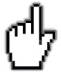 Muis = Ik

Cursor = aandacht

Icoontje = mentaal programma 
(bepaalde manier van denken, voelen en doen)
Doel

Flexibel switchen tussen mentale programma’s

op het juiste moment 
het juiste 
mentale programma activeren
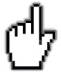 Reuze handig om


- jezelf beter te profileren
 ongewenst gedrag te controleren
 ongezonde gewoontes aan te pakken
 heftige emoties te hanteren
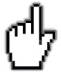 Stap 2: Installeren van de comfortzone
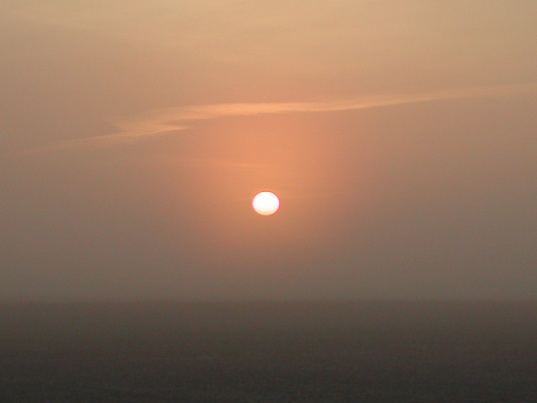 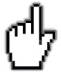 De comfortzone


 is de mentale regiekamer
 het centrum van waaruit je gaat kiezen welk icoontje aangeklikt moet worden
 jouw mentale time-out plek

 combineer het met rustig en gelijkmatig in- en uitademen
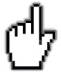 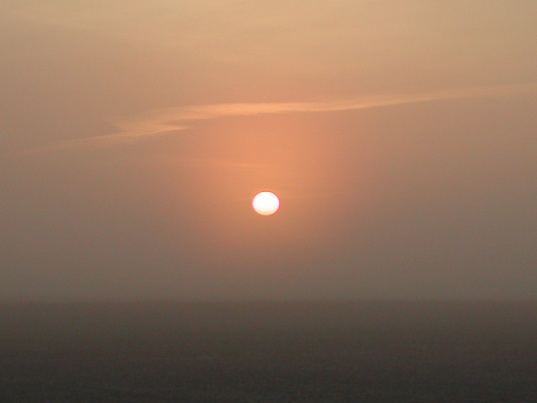 Stap 3: Herkennen van bestaande mentale programma’s
Vragen om te bepalen wat de ongewenste mentale programma’s zijn:
Op wat voor iemand lijk ik, wanneer ik op mijn slechtst ben of me rot voel
Wat zijn mijn meest negatieve eigenschappen
Wat zijn mijn belangrijkste klachten of problemen
Hoe zien anderen mij wanneer ze boos op mij zijn of van mij balen?
Speciaal voor schematherapeuten: hoe presenteren zich de VK en de AB?
Stap 3: Herkennen van bestaande mentale programma’s
Twijfelaar
Chagrijn
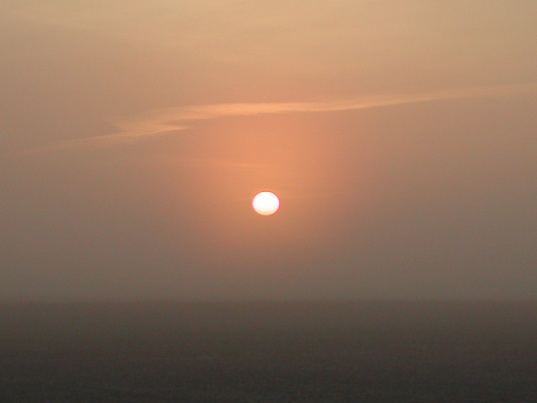 Praatjesmaker
Agressie
Stap 3: Herkennen van bestaande mentale programma’s
Vragen om te bepalen wat de gewenste mentale programma’s zijn:
Op wat voor iemand lijk ik, wanneer ik op mijn best ben of me goed voel
Wat zijn mijn meest positieve eigenschappen
Op welke kenmerken van mijzelf ben ik trots
Hoe zien anderen mij wanneer ze blij met mij zijn of mij bewonderen?
Speciaal voor schematherapeuten: wat doe je al van de GV?
Stap 3: Herkennen van bestaande mentale programma’s
 Optimist
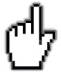 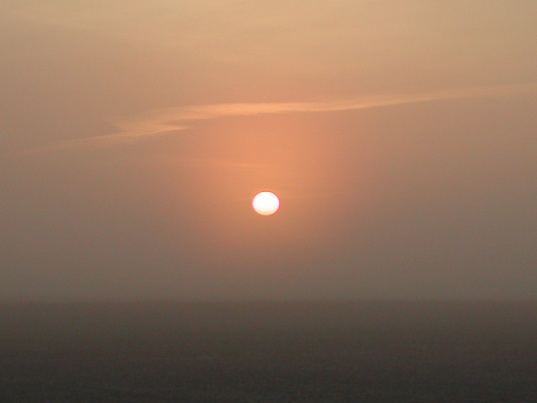 Doorzetter
Stap 4: Installeren van nieuwe mentale programma’s
Vragen om te bepalen wat de nieuwe mentale programma’s moeten zijn:
Wat heb ik nodig om mijn negatieve kanten beter te controleren
Wat moet ik meer, vaker of nadrukkelijker doen om mijn klachten te laten afnemen
Waar moet ik meer van doen om mijn doelen te bereiken of mijn wensen te laten uitkomen
Op wat voor iemand lijk ik, wanneer ik meer aan de verwachtingen voldoe van de mensen die belangrijk voor mij zijn?
Stap 4: Installeren van nieuwe mentale programma’s
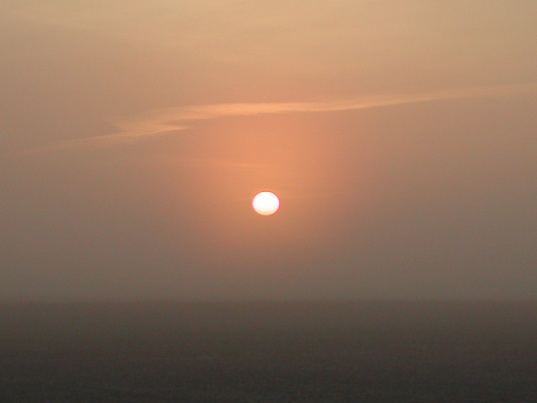  Realist
 Balans
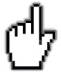 



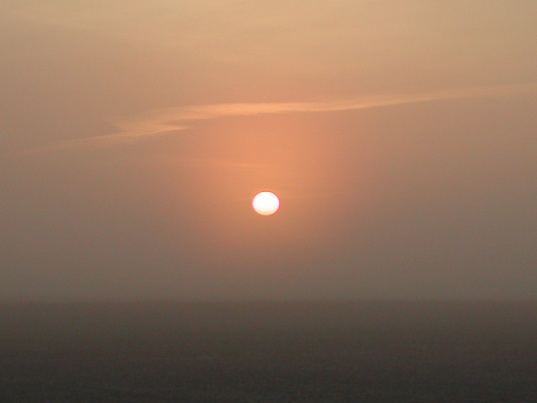 



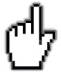 Maak je eigen bureaublad
In 2 tallen
Werken met het innerlijke bureaubladSCROL-len
Signaleren
Signaleer dat er iets niet goed gaat / dreigt te gaan
Identificeer jezelf er niet mee!!
Comfortzone
Ga met je aandacht naar de comfortzone : neem een mentale time-out
Realiseer je wat er niet goed gaat
Zeg tegen jezelf: 
iets in mij is …… maar ik ben het niet
iets in mij heeft de neiging om ….. maar ik ben het niet
Werken met het innerlijke bureaubladSCROL-len
Reflecteren
Welke gewenste alternatieven zijn er?
Optie kiezen
Kies de meest geschikte optie
Laten zien dat het anders kan
Klik het icoontje van die optie aan
Ga denken, voelen en doen zoals bij die optie hoort
Kruip in die rol
Scrollen




4o
3r
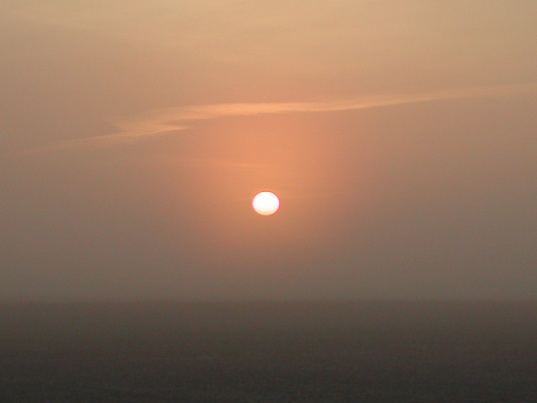 2c

5l
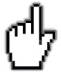 

1s

Oefeningen
Signaleren vanuit de comfortzone
Concentratie op comfortzone en terugkijken welk mentaal programma actief was
Imaginair SCROL-len
Achteraf terugkijken / dagevaluaties en vooruitkijken
In gedachten SCROL-len: hoe had het er uit gezien / hoe gaat het eruit zien als ik het meest gewenste icoontje had aangeklikt (//rescripten) / aanklik (prescripten)
In vivo SCROL-len
In het echt: eventueel met hiërarchie
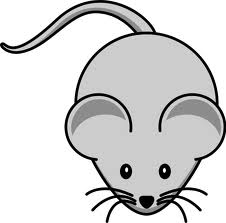 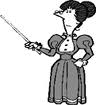 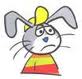 Daniëlle : 
beter profileren
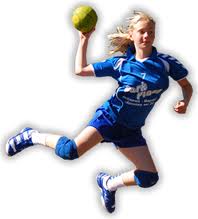 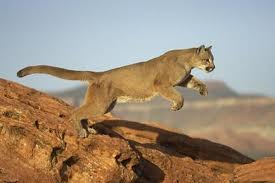 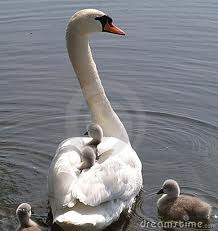 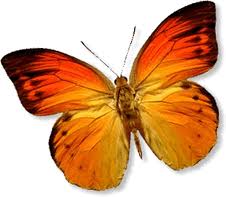 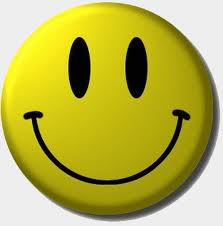 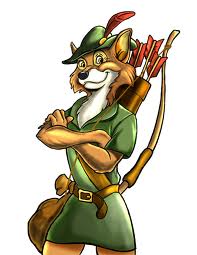 Robin : gewoontes veranderen
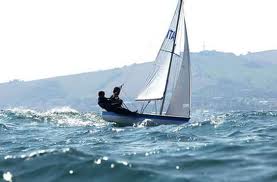 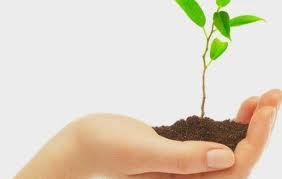 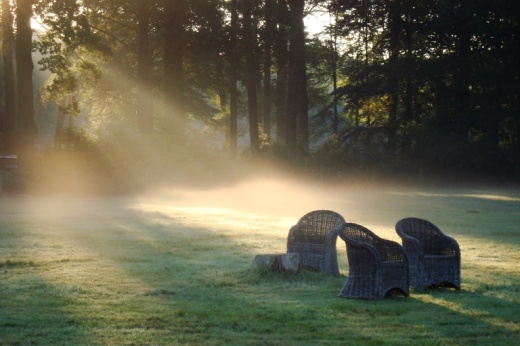 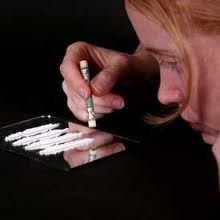 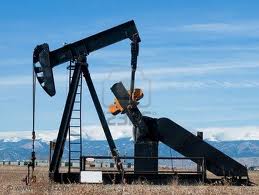 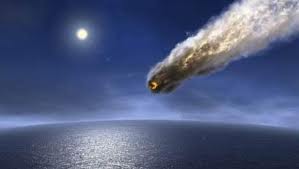 Bureaublad van
Robin (2e versie)
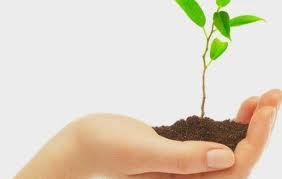 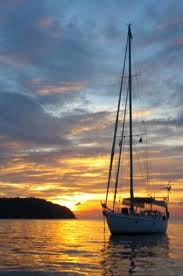 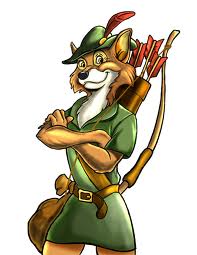 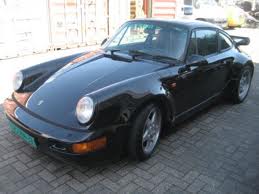 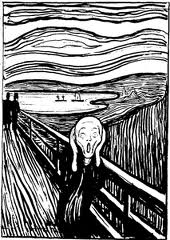 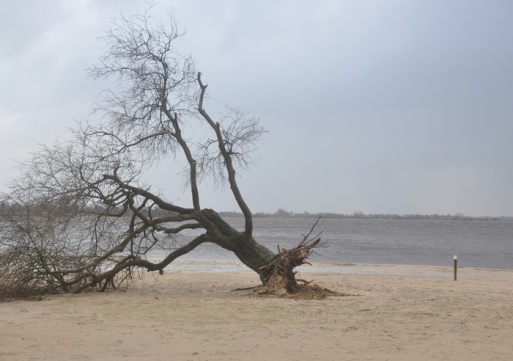 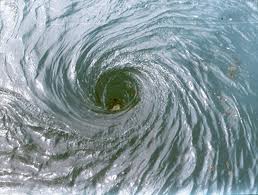 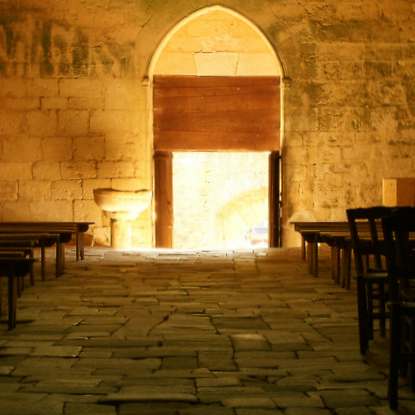 Tom: hanteren van emoties
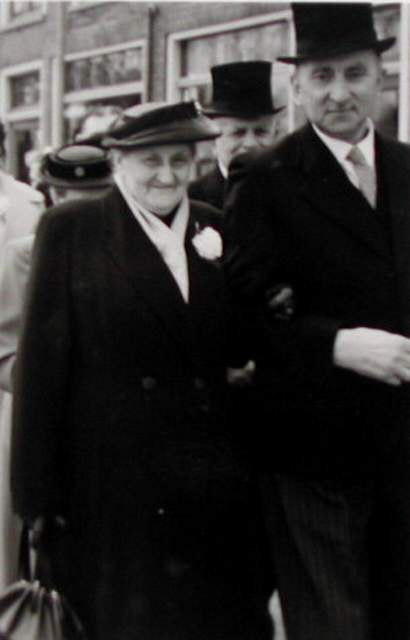 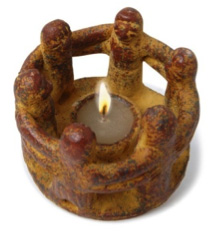 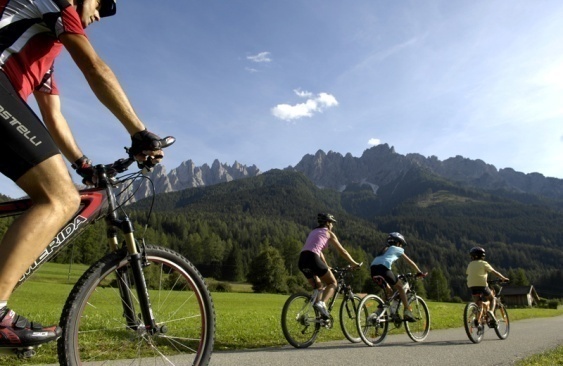 Re- en prescripten met je bureaublad
In 2 tallen
Reflectief practicum IndigoEvaluatie
Literatuur
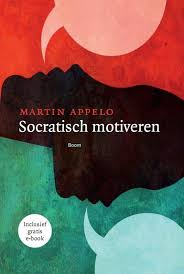 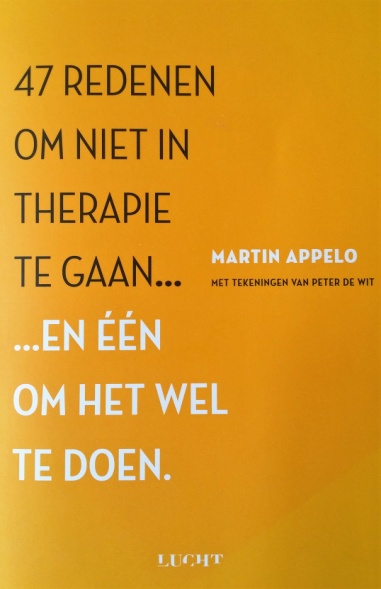 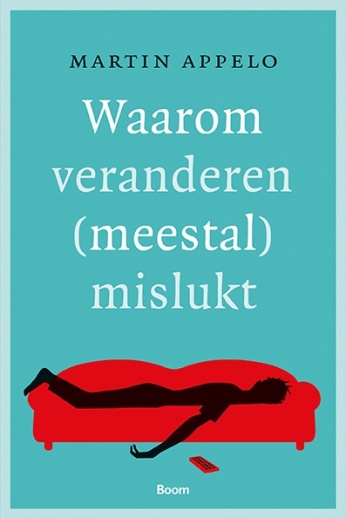 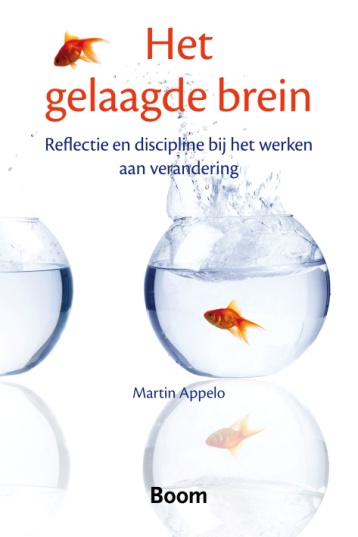